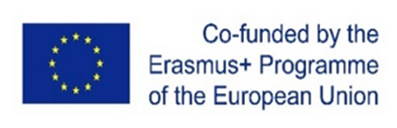 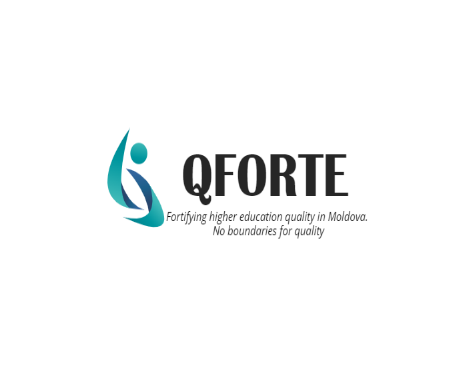 Project acronym: QFORTEProject title: QFORTE - Enhancement of Quality Assurance in Higher Education System in Moldova (Ref. nr.: 618742-EPP-1-2020-1-MD-EPPKA2-CBHE-SP)The title: Ammendments to the Code of Education of the Republic of Moldova: implementation stage3rd Consortium Meeting and Country Workshop
March 11th, 2022
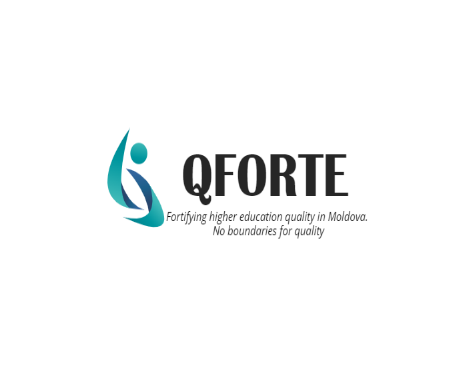 Steps undertaken
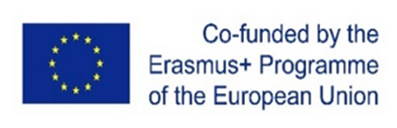 Methodology on evaluation for authorization/accreditation approved by GD 79/2022
Accreditation of joint programmes
Horizontal/vertical evaluation for accreditation: bachelor+master+continuing training programmes evaluated in groups
Accreditation of doctoral programmes alongside the accreditation of doctoral schools
permission to organize continuing training programmes only by Senate decision in case the institution has an accredited bachelor programme in the same field
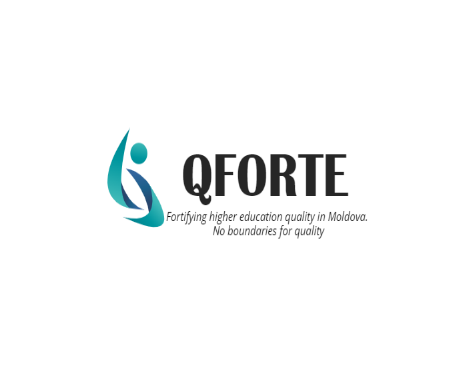 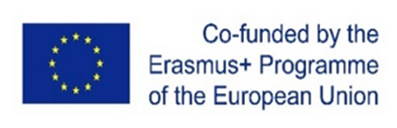 Proposals for the Code of Education
separate proceedings for the evaluation of master programmes
 separate proceddings for the evaluation of doctoral programmes
 provisions on the rights of the institution after it has been institutionally accredited
prolongation of accreditation validity for up to 7 years in the case of reaccreditation
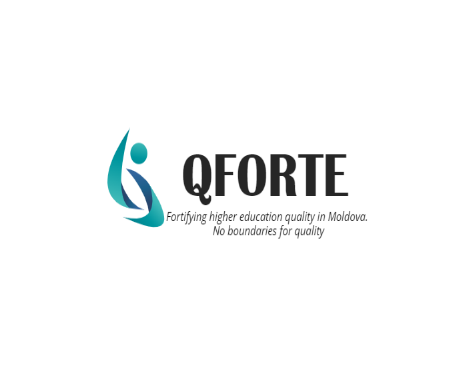 Regulatory interventions and prospects
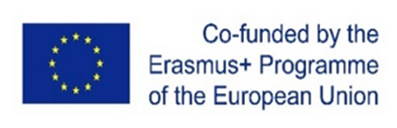 Future actions
close collaboration with ANACEC for perfecting legislation on institutional accreditation
collaboration with ANACEC in developing specific procedures for accreditation of joint programmes